Losy absolwentów - IGiNoŚZESTAWIENIE STATYSTYCZNE MONITOROWANIE KARIER ZAWODOWYCH ABSOLWENTÓW
Źródło: Ekonomiczne losy absolwentów, https://ela.nauka.gov.pl/
GEOGRAFIA                                                         OCHRONA ŚRODOWISKA                                                TiR
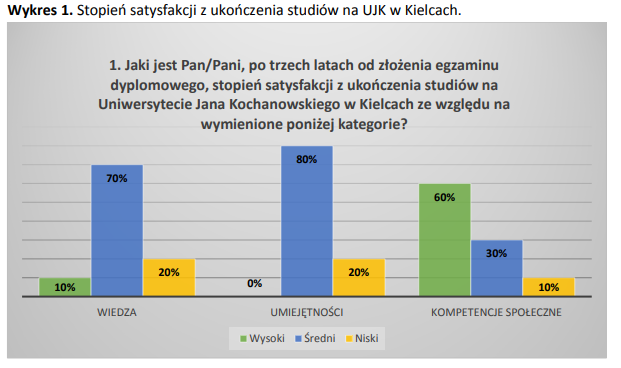 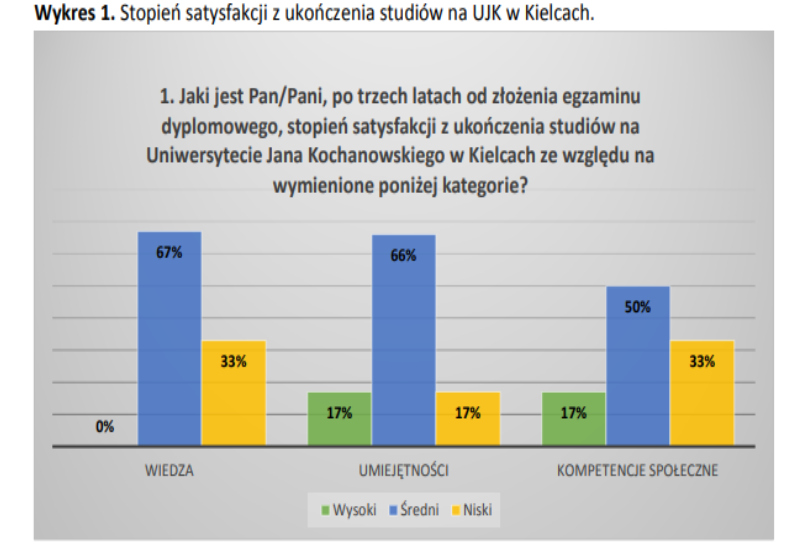 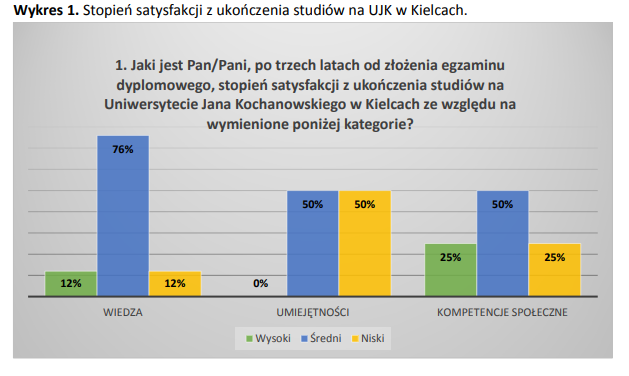 GEOGRAFIA                                                       OCHRONA ŚRODOWISKA                                               TiR
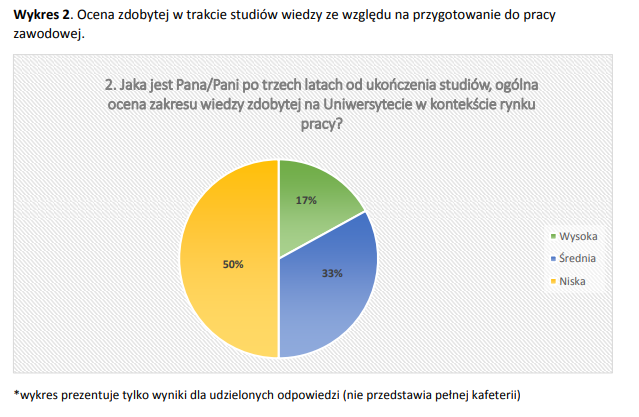 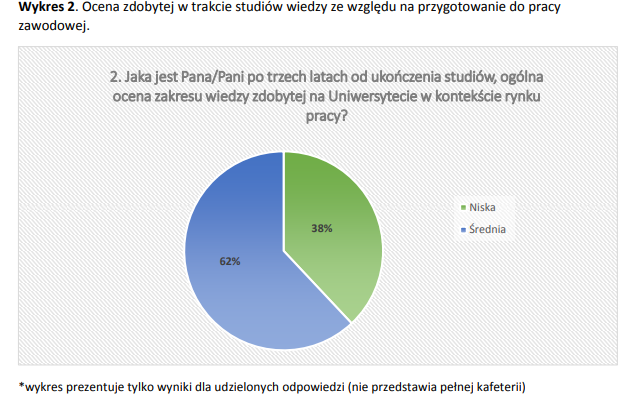 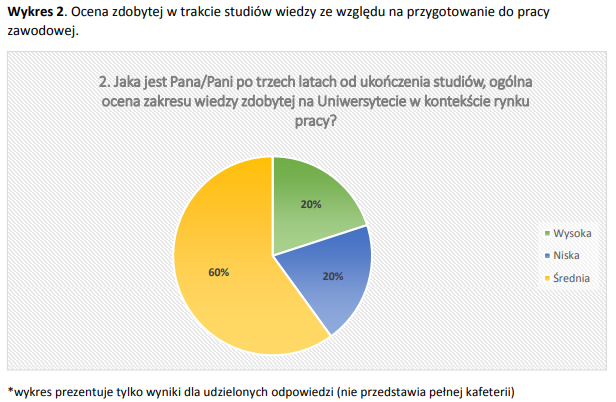 GEOGRAFIA                                                     OCHRONA ŚRODOWISKA                                             TiR
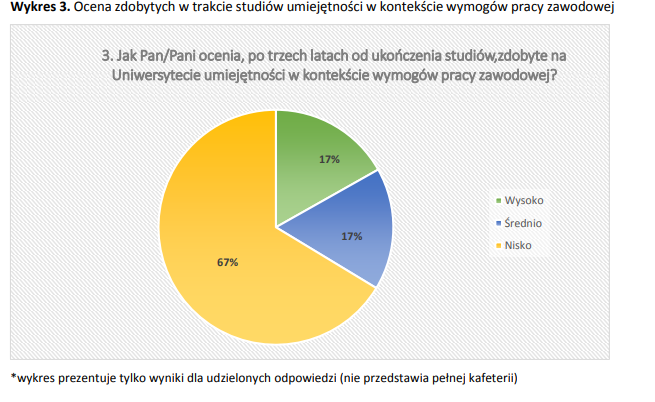 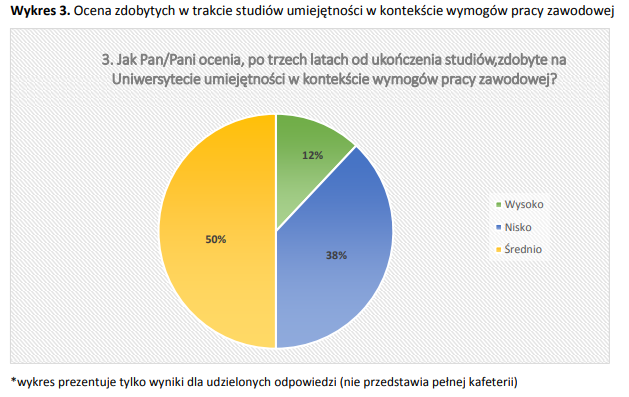 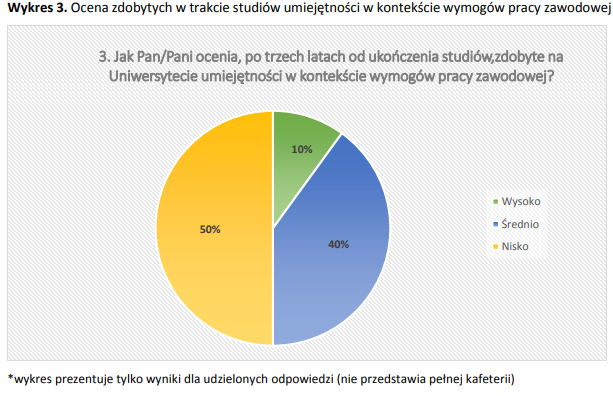 GEOGRAFIA                                                OCHRONA ŚRODOWISKA                                                   TiR
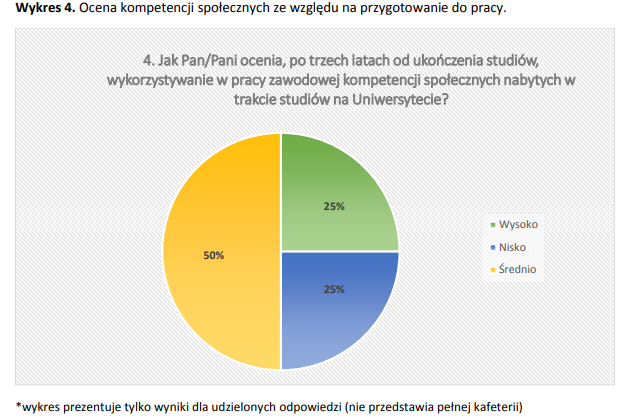 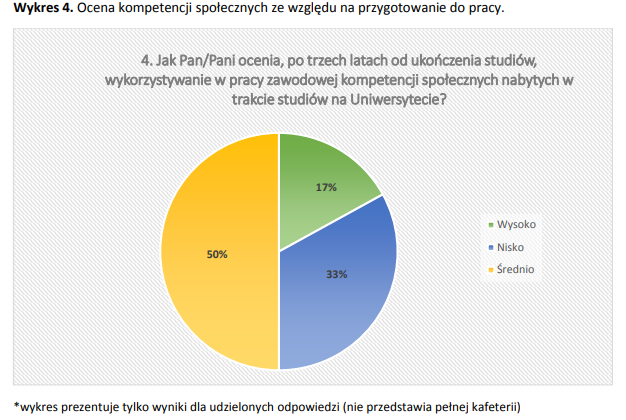 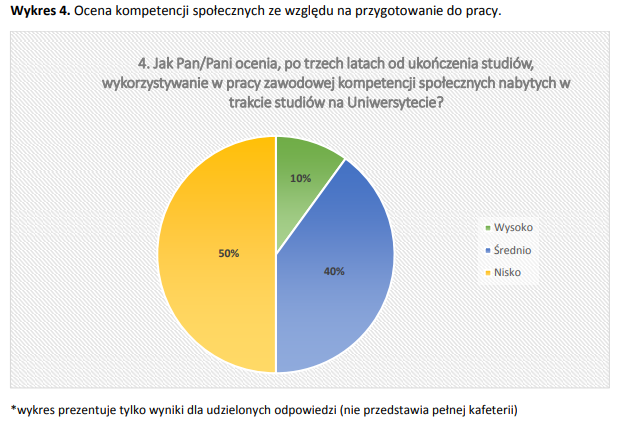 GEOGRAFIA                                                   OCHRONA ŚRODOWISKA                                               TiR
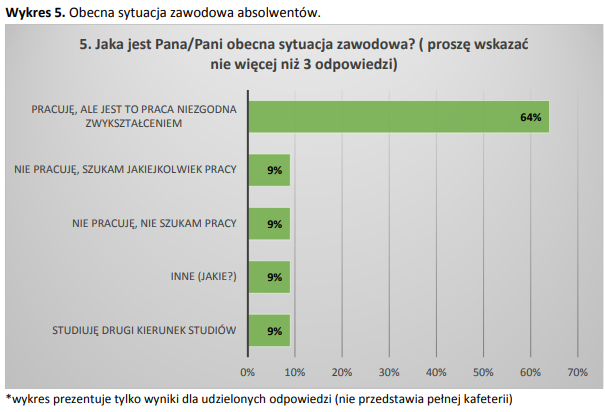 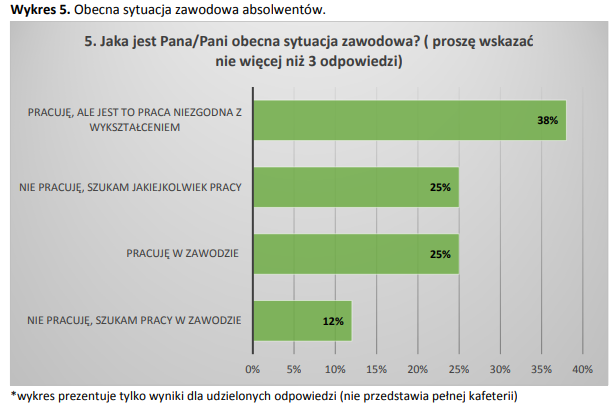 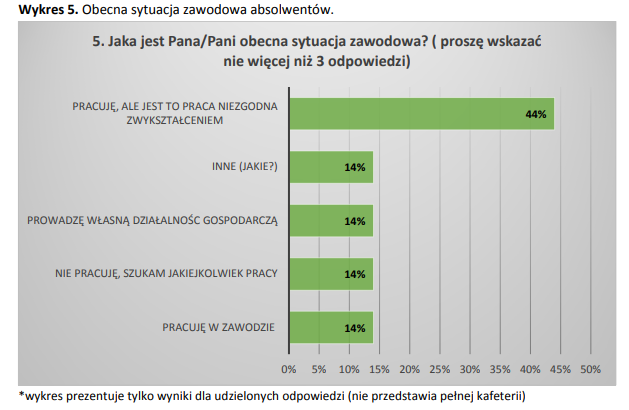 GEOGRAFIA

Po 3 latach (absolwenci - 2018 r.)                                        Po 5 latach (absolwenci - 2016 r.)
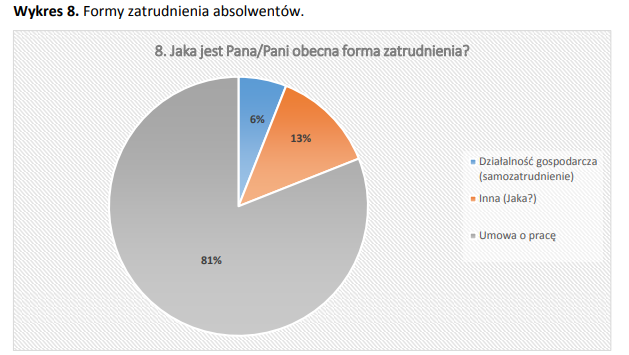 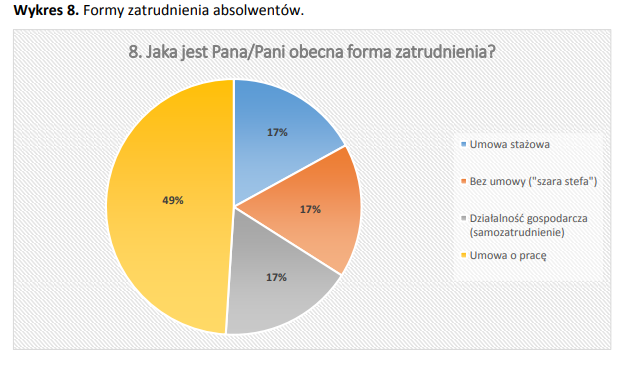 Ochrona Środowiska

Po 3 latach (absolwenci - 2018 r.)                                        Po 5 latach (absolwenci - 2016 r.)
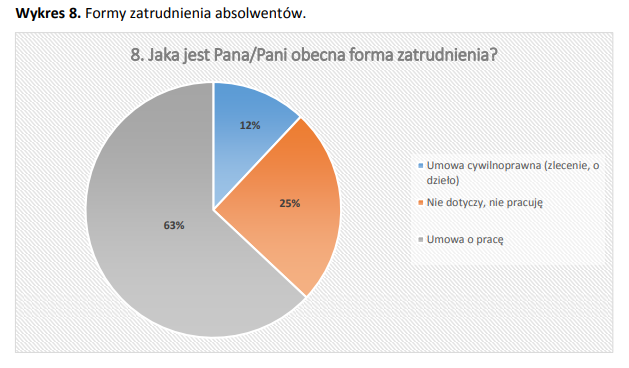 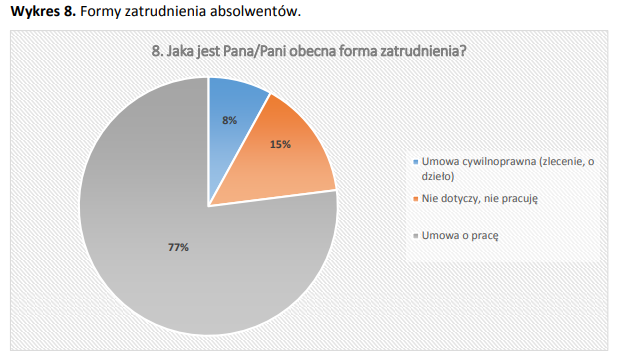 TiR

Po 3 latach (absolwenci - 2018 r.)                                        Po 5 latach (absolwenci - 2016 r.)
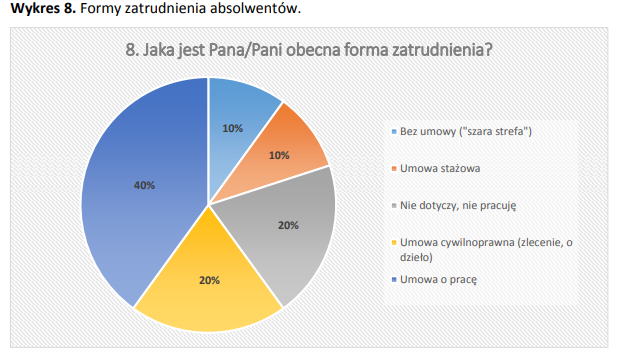 Brak danych